Jahresplanung im Leistungsfach(Basisfach)
Vorgaben des Bildungsplans 2016zu Texten und Literatur
Die Schülerinnen und Schüler kennen wesentliche Inhalte aus jedem der Bereiche 

	– historisch-politische Texte 
	(LF: zum Beispiel Cicero, Livius, Sallust, Tacitus, Plinius)
	(BF: zum Beispiel Caesar, Cicero, Sallust, Plinius), 

	– philosophische Texte 
	(LF: zum Beispiel Lukrez, Cicero, Seneca)
	(BF: zum Beispiel Cicero, Seneca) 

	– poetische Texte 
	(LF: zum Beispiel Catull, Horaz, Vergil, Tibull, Properz, Ovid)
	(BF: zum Beispiel Catull, Vergil, Ovid)
Jahresplanung Leistungsfach- Übersicht -
Annahme: Schwerpunktthemen Cicero, Philosophische Schriften und 
				           Ovid, Metamorphosen
Übergänge der Themenblöcke
Übergänge der Themenblöcke(bei Variante des Programms unter Annahme der Schwerpunktthemen Seneca, Philosophische Schriften und Vergil, Aeneis o.a.)
Cicero im Exil
Jahrgangsstufe 1.1
Seneca, Epistulae morales
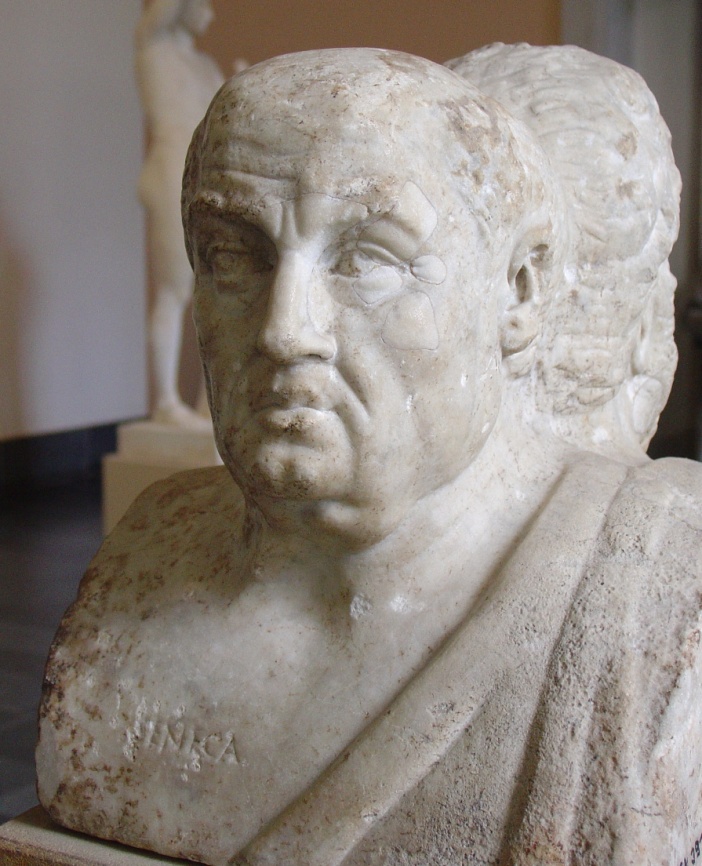 Büste von Seneca in der Antikensammlung Berlin, photographiert von „I, Calidius“ [ CC BY-SA 3.0 ] via https://commons.wikimedia.org/wiki/File:Duble_herma_of_Socrates_and_Seneca_Antikensammlung_Berlin_07.jpg
Bildungsplan 2016
Die Schülerinnen und Schüler kennen wesentliche Inhalte aus dem Bereich philosophische Texte (zum Beispiel Lukrez, Cicero, Seneca).
 
	Sie können
in Grundzügen den Bedeutungsgehalt zentraler philosophischer Begriffe darstellen (zum Beispiel virtus,ratio).
antike Lösungsansätze zu philosophischen Fragestellungen, insbesondere der stoischen und epikureischen Schule, erläutern und sie auf die eigene Lebenswirklichkeit übertragen.
philosophische Thesen der Antike mit modernen Vorstellungen vergleichen (zum Beispiel Umgang mit Grenzsituationen, Freundschaft, Determination und freier Wille, Umgang mit Affekten, Gerechtigkeit, der Einzelne und der Staat).
verschiedene literarische Formen philosophischer Texte nennen (zum Beispiel Brief, Dialog, Lehrgedicht).
Textauswahl
Basisfach: Beschränkung auf wenige Briefe 
Leistungsfach: Vertiefung der Thematik durch weitere Briefe (     ), ggf. durch Stellen aus anderen philosophischen Schriften
 
	Epistel 	28 	(104, 51)	Reisen
			2	(7)		Unruhe
			1			Zeit
			15			Zeit sinnvoll nutzen: Vorrang 					des Geistes
			16	(53, 41)		Bedeutung der Philosophie
			61	(70)		Todesthematik
	
	-> Senecas Tod in Tacitus‘ Annalen
Jahrgangsstufe 1.1
2. Tacitus, Annalen
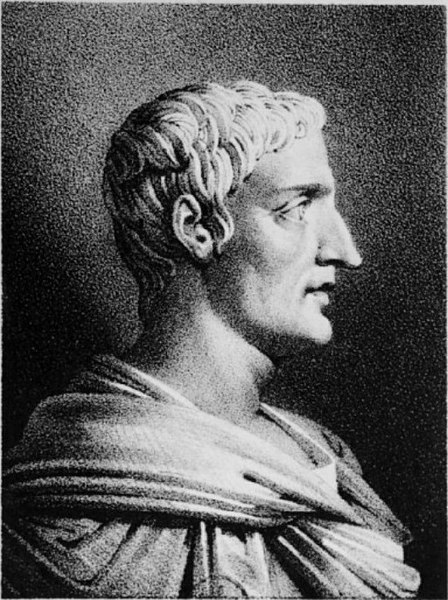 Drawing of the Roman historian Cornelius Tacitus by Julien, based on an antique bust via https://commons.wikimedia.org/wiki/File:Tacitus_portrait.jpg
Bildungsplan 2016
Die Schülerinnen und Schüler kennen wesentliche Inhalte aus dem Bereich historisch-politische Texte (zum Beispiel
 Cicero, Livius, Sallust, Tacitus, Plinius).

Sie können 

verschiedene Formen der römischen Geschichtsschreibung nennen (zum Beispiel Annalistik, Monographie).
Texte auch unter Einbeziehung anderer Standpunkte interpretieren und zu den Ergebnissen begründet Stellung nehmen.
direkte und indirekte Charakterisierungen der handelnden Personen herausarbeiten.
Handeln und Auftreten von Personen bewerten.
untersuchen, inwieweit der Historiker modernen Ansprüchen an Objektivität und  Unparteilichkeit gerecht wird, und die Ergebnisse kritisch bewerten.
 

3.3.3 Antike Kultur:

Die S und S können Entwicklungen und Institutionen der römischen Republik und Kaiserzeit in ihren Grundzügen beschreiben und bewerten (zum Beispiel Krise der Republik, Bedeutung des Senats, pax Augusta).
Sie können Probleme, die mit der Praxis politischer Herrschaft verbunden sind, beschreiben und  zeitgebundene Lösungsansätze darstellen (zum Beispiel princeps und Senat, Romidee).
Textauswahl(Erweiterungsmöglichkeiten) /(weitere Dokumente)
Senecas Tod		Ann. 15, 60ff.
	
	(Pisonische Verschwörung	Ann. 15, 48ff.)
	
	Brand Roms		Ann. 15, 38-40

	Neros Regierungsantritt	Ann. 13, 1-10

	(Bild Neros in „Quo vadis“, z.B.
	https://www.youtube.com/results?search_query=quo+vadis+nero+singt+
	oder „Neros Wahn“ (BBC):https://www.youtube.com/watch?v=HwawoAH9h2Y)

	 Etablierung einer Erbmonarchie 	Ann. 1, 3-5

	(Regierungsantritt des Tiberius	Ann. 1,6 	und  Willkürurteile, z.B. Prozess des Cremutius Cordus     Ann. 4, 34/35  							(vgl. Abitur 1981))
	
	(Tacitus als Geschichtsschreiber	Ann. 4, 32/33)
	
	(Prooem und Octavians Weg zur Macht Ann.1, 1/2)

	Totengericht über Augustus	Ann. 1, 9/10
      
	(Doku „Augustus -Totengräber und Friedensfürst“, 
	 https://www.youtube.com/watch?v=t6FA6QdujlI)

-> Augustus bei Vergil
Jahrgangsstufe 1.2
1. Vergil, Aeneis
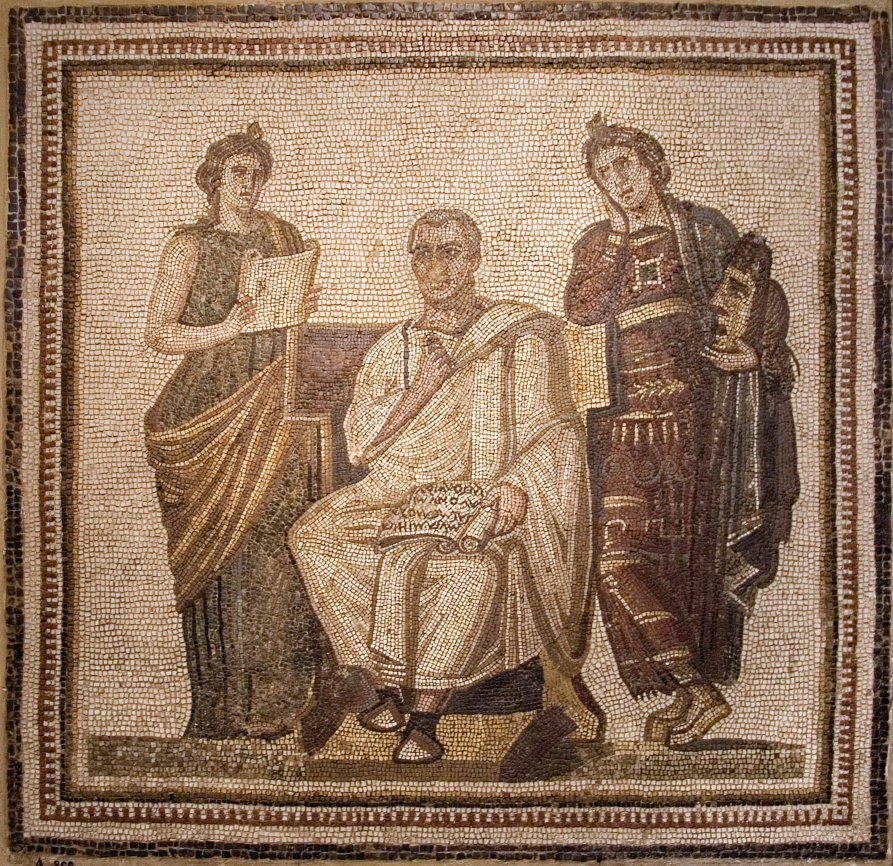 Virgil  Mosaik  im Bardo Nationalmuseum, photographiert von „I, Cybjorg“ [ CC BY-SA 3.0 ] via https://commons.wikimedia.org/wiki/File:Virgil_Mosaic_Bardo_Museum_Tunis.jpg
Bildungsplan 2016
Die Schülerinnen und Schüler kennen wesentliche Inhalte aus dem Bereich poetische Texte (zum Beispiel Catull, Horaz, Vergil, Tibull, Properz, Ovid).
 
	Sie können 
weitere sprachliche Besonderheiten (zum Beispiel betonte Anfangs- und Endstellungen,  abbildende Wortstellung) sowie die Wirkungen metrischer Gestaltung (zum Beispiel Spondeenhäufung; nur Hexameter und Pentameter) beschreiben und die Aussageabsicht darstellen.
direkte und indirekte Charakterisierungen der handelnden Personen und Gestalten  beziehungsweise des dichterischen Ichs herausarbeiten.
die gesellschaftliche Stellung der augusteischen Dichter in der römischen Gesellschaft beschreiben.
politische Aspekte in poetischen Texten herausarbeiten.
analysieren, wie tradierte Werte, unterschiedliche Normen und verschiedene Lebensentwürfe in der Dichtung behandelt werden.
die Darstellung unterschiedlicher Themen in dichterischen Texten mit der in anderen Gattungen vergleichen (zum Beispiel historische Persönlichkeiten, philosophische Inhalte).
  
	3.3.3 Antike Kultur:
	Die S und S können verschiedene Rezeptionsformen antiker Kunst miteinander vergleichen und dazu begründet einen eigenen Standpunkt beziehen. 
	
	Leitperspektiven:
BTV Bildung für Toleranz und Akzeptanz von Vielfalt
MB Medienbildung
Textauswahl
evtl. Schildbeschreibung als Einstieg (Augustus)	Aen. VIII, 671-688
	Proöm					Aen. I, 1-11
	Seesturm					Aen. I, 92-101; 198-209
	Jupiter-Prophetie				Aen. I, 254-279; 286-296 (Augustus)
	Aeneas bei Dido:
	(Aen. I, Tempel der Juno, erste Begegnung der Protagonisten)
	Erzählung von den Geschehnissen in Troja: Aen. II, Erscheinung Hektors, Flucht (Erscheinen der Venus, der Creusa)
	Auswahl aus Buch IV: Liebeskrankheit der Dido,  Begegnung in der Höhle, Eingreifen Jupiters
 	-> Merkur erinnert Aeneas an seine Pflichten 

-> De officiis (Philosophische Schriften)
Aeneis als Schwerpunktthema
Zwei Wege der Erarbeitung: 
				
				1. chronologisch 
(zentrale Stellen aus den verschiedenen Büchern gemäß dem Aufbau des Werkes)

				2. thematisch
(Aeneas als Held, Schuldfrage, Fatum und Rolle der Götter, Politische Anspielungen, 			       Romidee …)
Jahrgangsstufe 1.2
2. Cicero, Philosophische Schriften
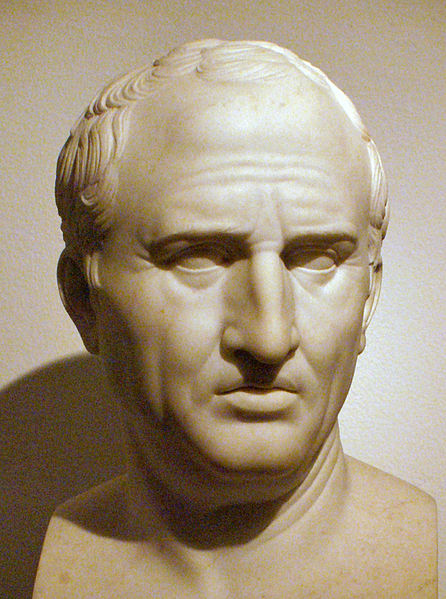 https://commons.wikimedia.org/wiki/File:Thorvaldsen_Cicero.jpg
Auswahl
De re publica
De legibus
De finibus bonorum et malorum
Tusculanae disputationes
De natura deorum
De divinatione
De fato
Cato maior (De senectute)
Laelius (De amicitia)
De officiis
Jahrgangsstufe 2.1
1. Ovid, Metamorphosen
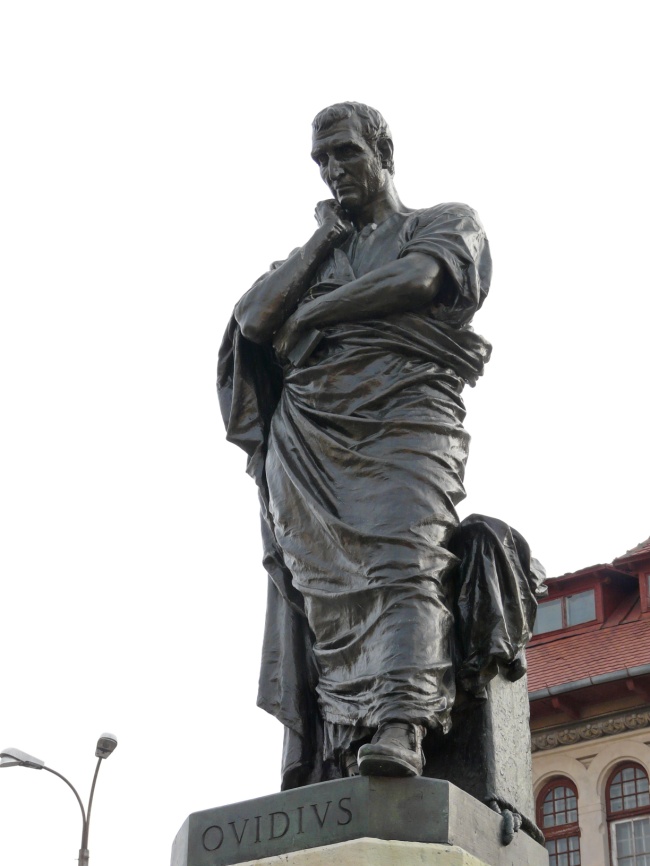 Statue von Ovid in Constanța, photographiert von „Kurt Wichmann“ [ CC BY 3.0 ] via https://commons.wikimedia.org/wiki/File:Statue_of_Roman_poet_Ovid_in_Constanţa,_Romania.jpg
Textauswahl
Proöm			Met. I, 1-4
	Apollo und Daphne		Met. I, 452-567
	Macht des Eros: Liebe unter Göttern
	Pyramus und Thisbe		Met. IV, 36-166
	Macht des Eros: Liebe unter Menschen
	Niobe 			Met. VI, 146-312
	Macht der Götter: Strafe für Hybris
	Die lykischen Bauern 		Met. VI, 335-381
	Macht der Götter: Strafe für Verstoß gegen menschliche Grundrechte
	Philemon und Baucis		Met. VIII, 611-724
	Macht der Götter: Belohnung für „pietas“
	 	
	(im Leistungsfach Ergänzung der Themenblöcke durch weitere Erzählungen, dazu noch Todesüberwindung (Orpheus; Apotheosen), die Weltalter, politische Anspielungen und Epilog)
Alternative Themenblöcke – Einordnung der weiteren ZPG-Projekte
Livius, exempla
Libertas
Aeneas
Close und Distant Reading
Ovid, Metamorphosen
Close und Distant Reading
Die Unterwelts-reise 
(Buch VI)